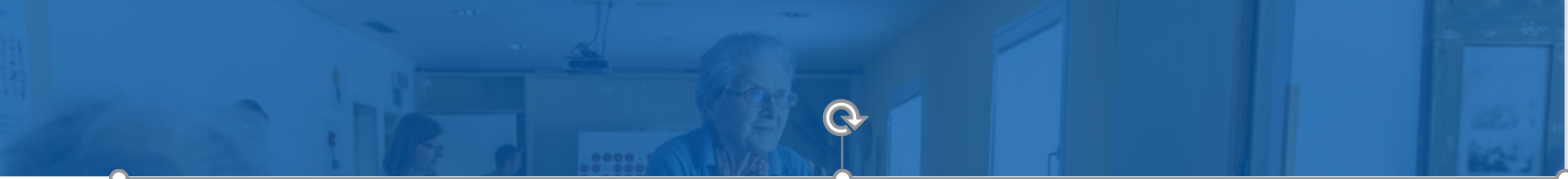 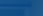 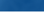 The
Program
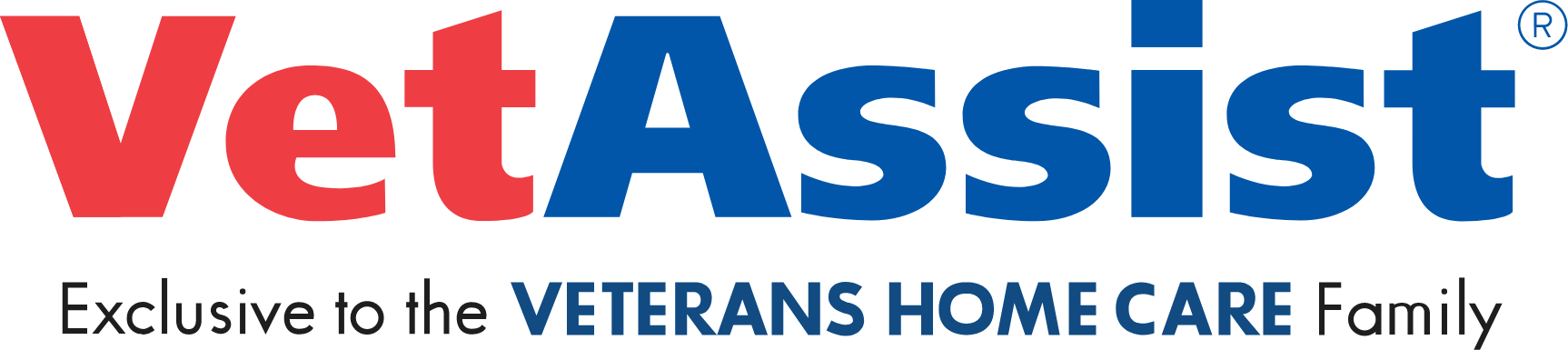 [Speaker Notes: Let me introduce myself.  I am a client of the program as well as an employee.   If not for the advice of a dedicated social worker I may not be working here today.   After my family member was released to a nursing home the social worker helped me to navigate through all the funding resources available.   I have almost 11 years here at VHC]
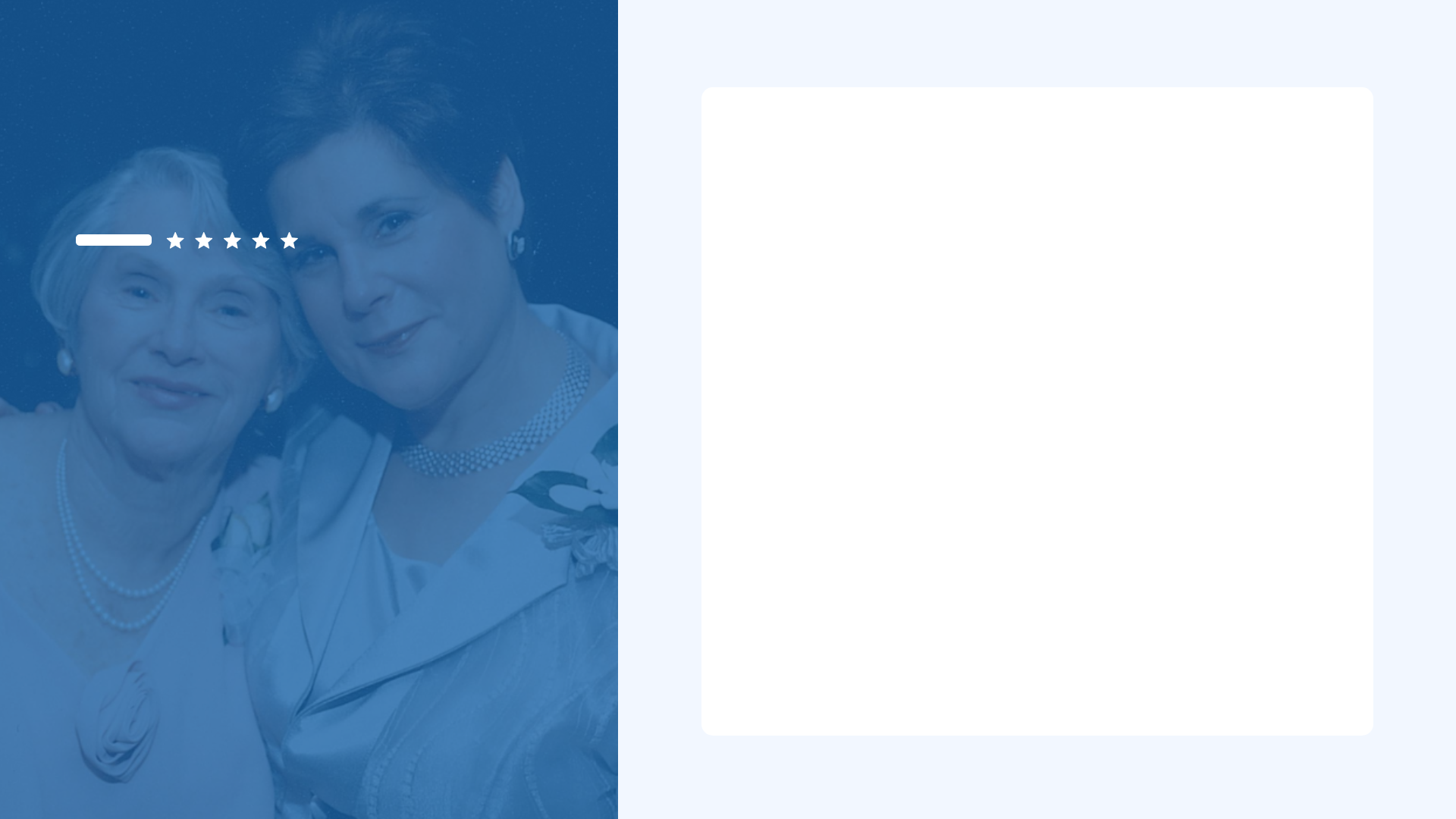 Our
History
2003 - Bonnie Laiderman was the caregiver for her Mom

Discovered how difficult and complex it is to access the VA funds, but knew it could cover the care her Mom needed

Started a company to help veterans and surviving spouses successfully obtain the 
“Aid & Attendance VA Benefit”.
20 Years – helping over 20,000+ Veterans
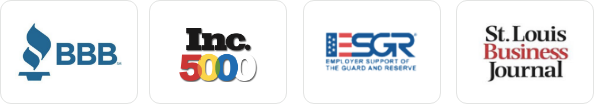 [Speaker Notes: Bonnie’s promise to Edie – I will never let this happen to another Veteran or Surviving Spouse.    I will start a company to help people just like us.]
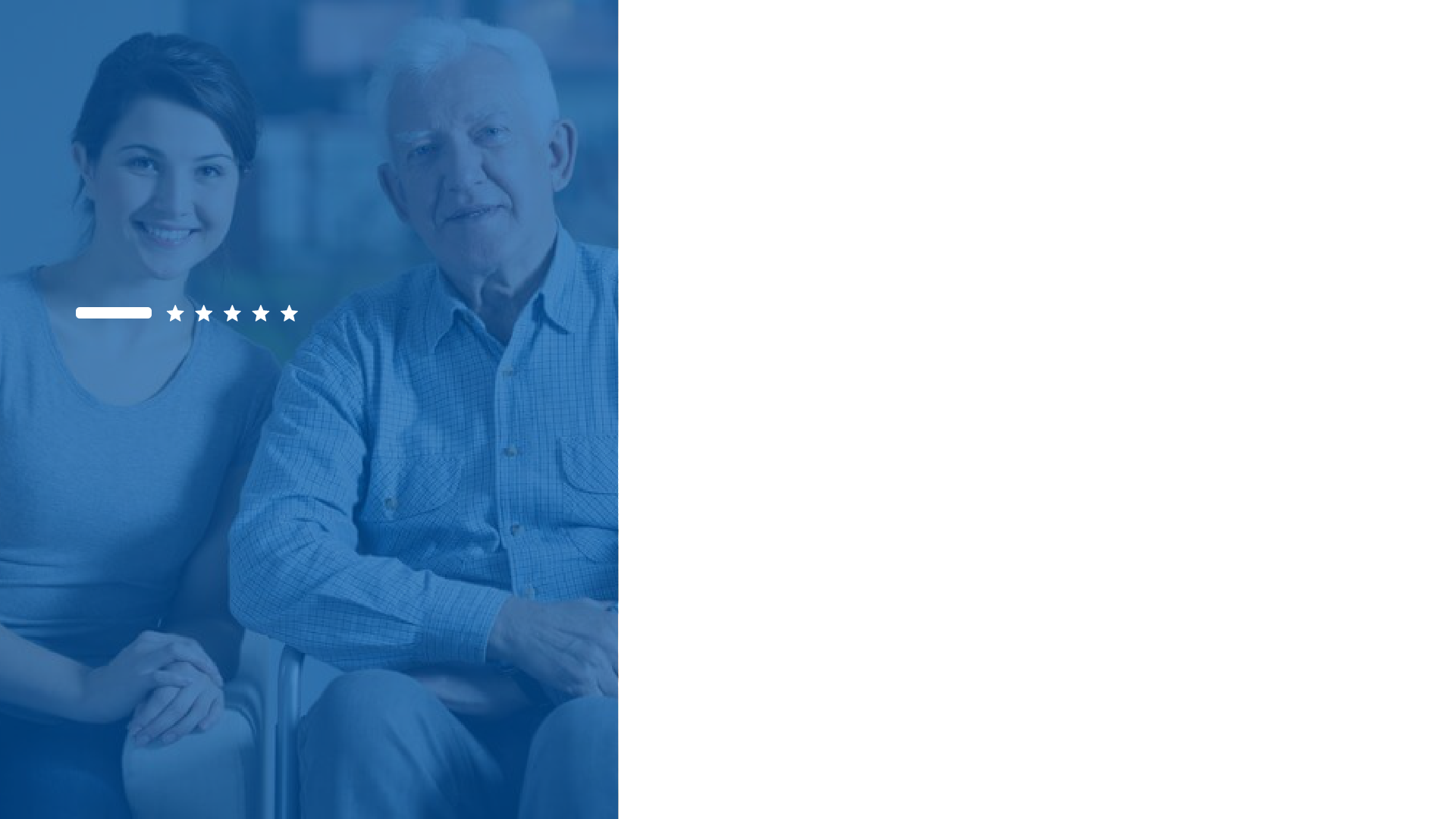 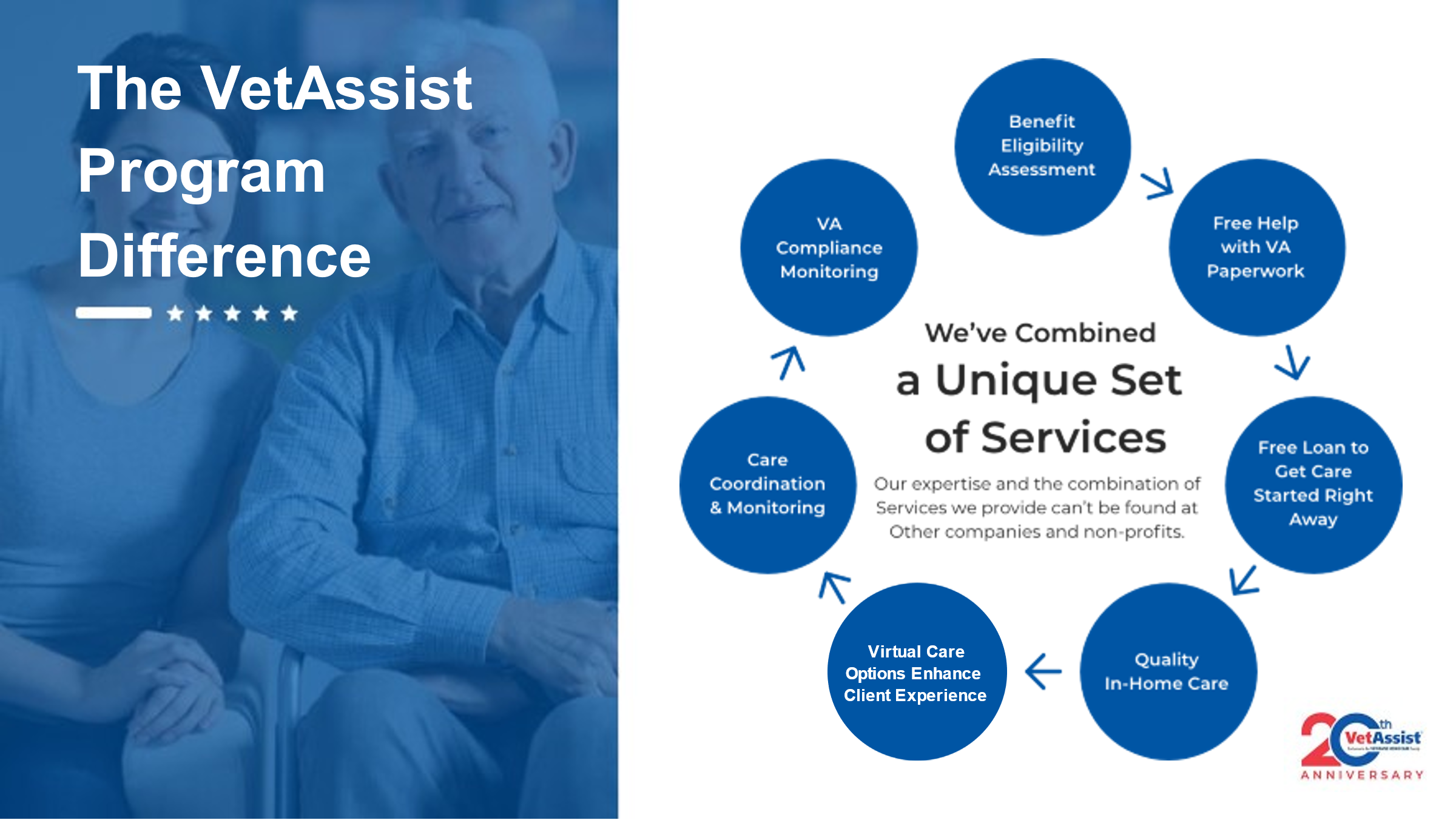 The VetAssist
Program
Difference
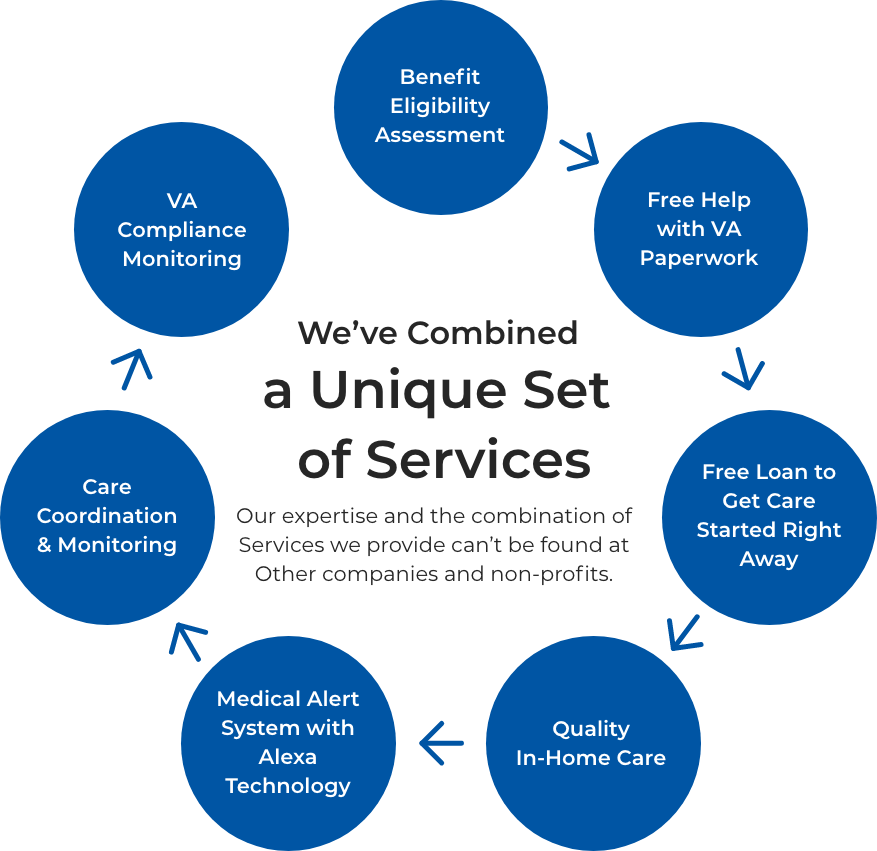 [Speaker Notes: If this process was easy, we wouldn’t have a business today.  We would not have over 4,000 home care agencies, 2600 clients and another 2,000 healthcare professionals reaching out to refer to us.   We do not charge the Vetern for our service    We do however negotiate a fair market rate with our agency partners to cover the cost of services we provide.   Included in our program we now have a 24/7 emergency medical device a case manager is assigned to communicate with the families and a team to ensure the client remains in compliance with the program]
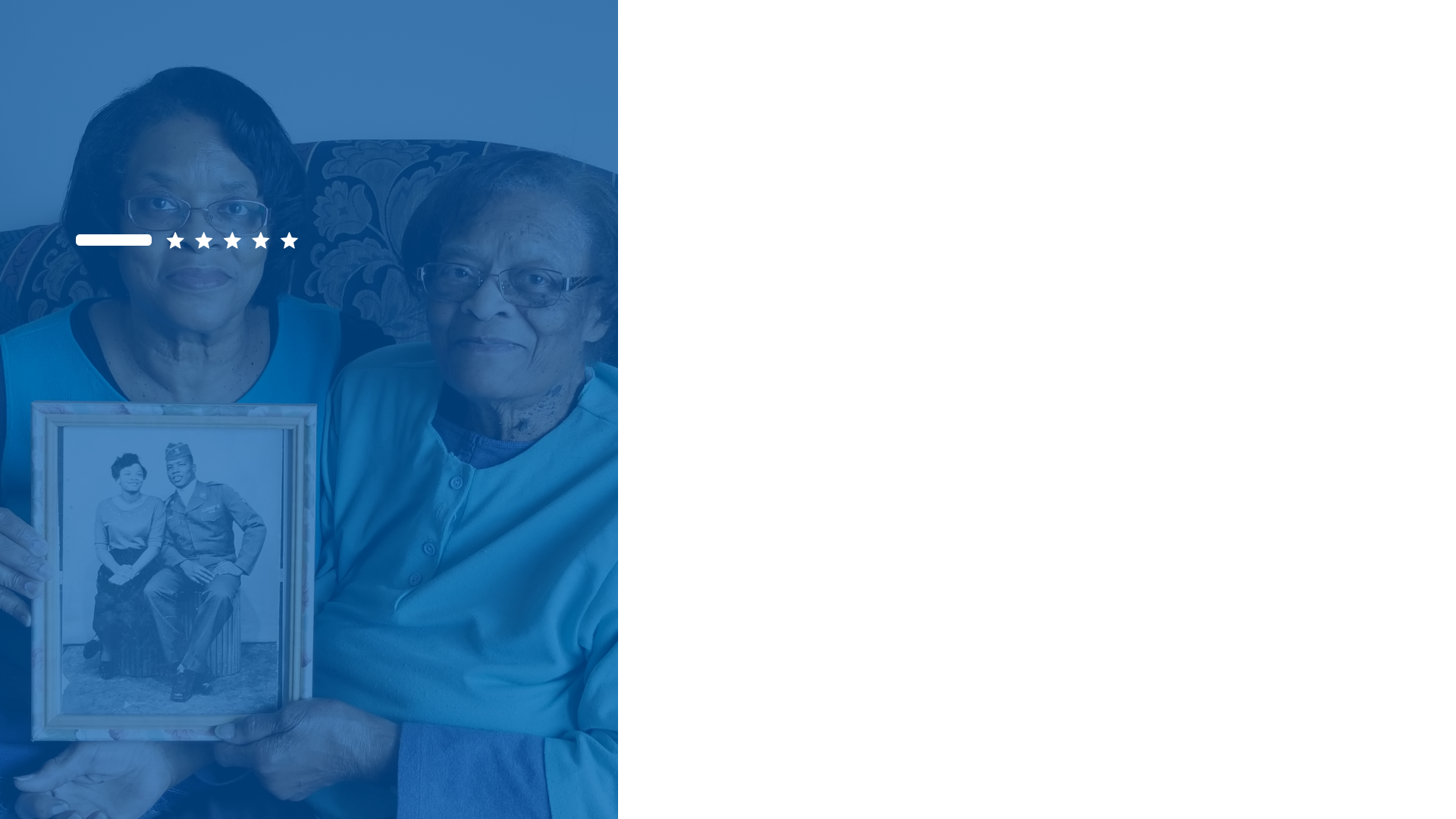 Program
Specialists
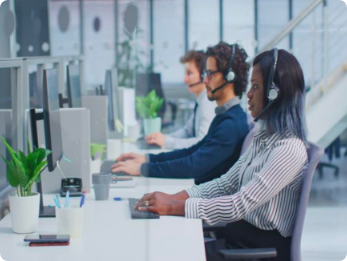 Your patients will be sent to a qualified team of professionals standing by to take their call!
Determine eligibility for the VetAssist Program® using our exclusive Lead Tool
You have come to the right place …
If not eligible – suggest other resources
We can simplify a complex program …
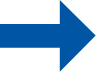 If eligible – the lead tool will capture the information as a qualified lead
We thank you for your service to our country ...
The VetAssist Client Retention
(2 years)*
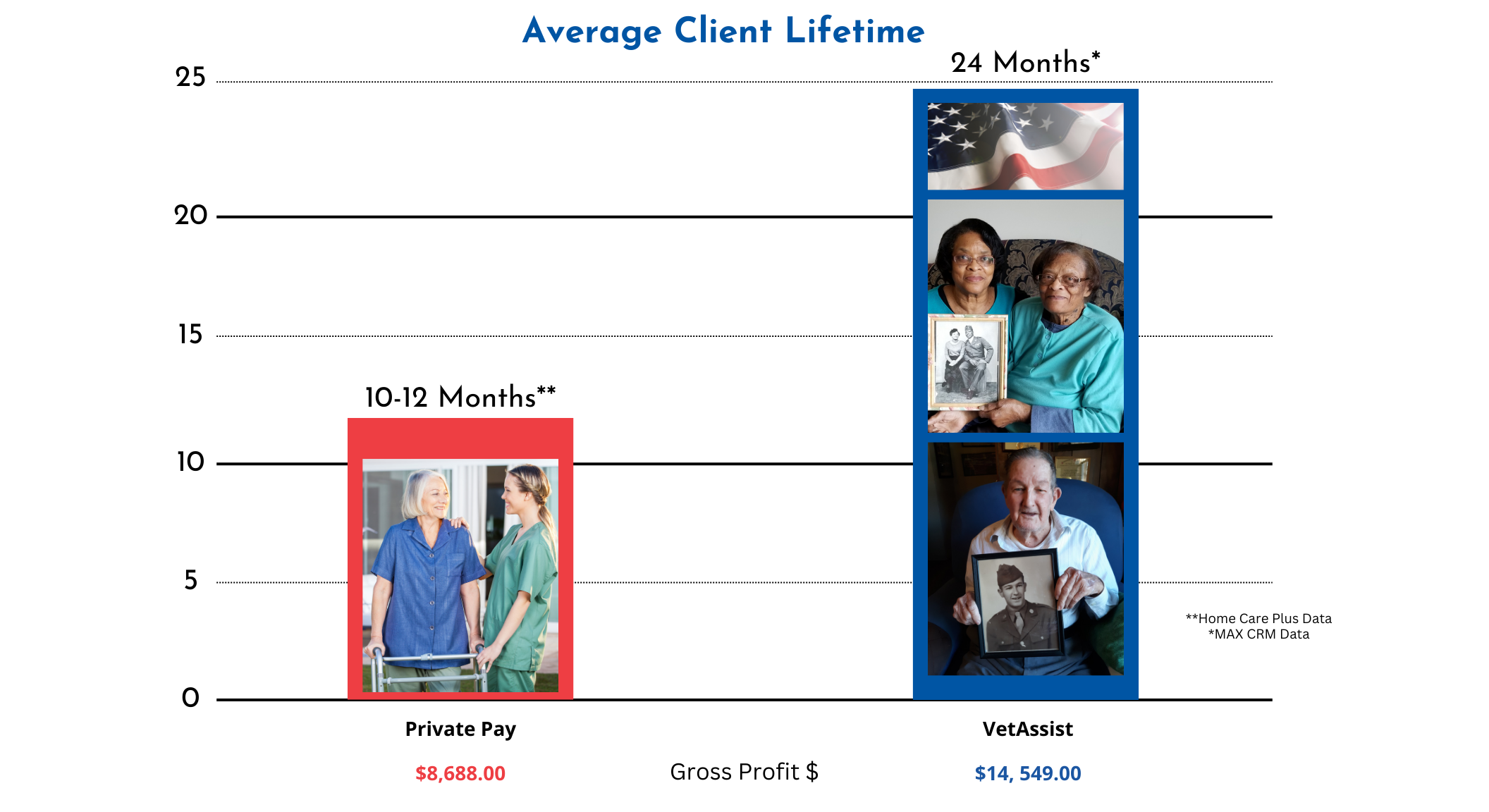 How to Identify a Referral for the VetAssist Program
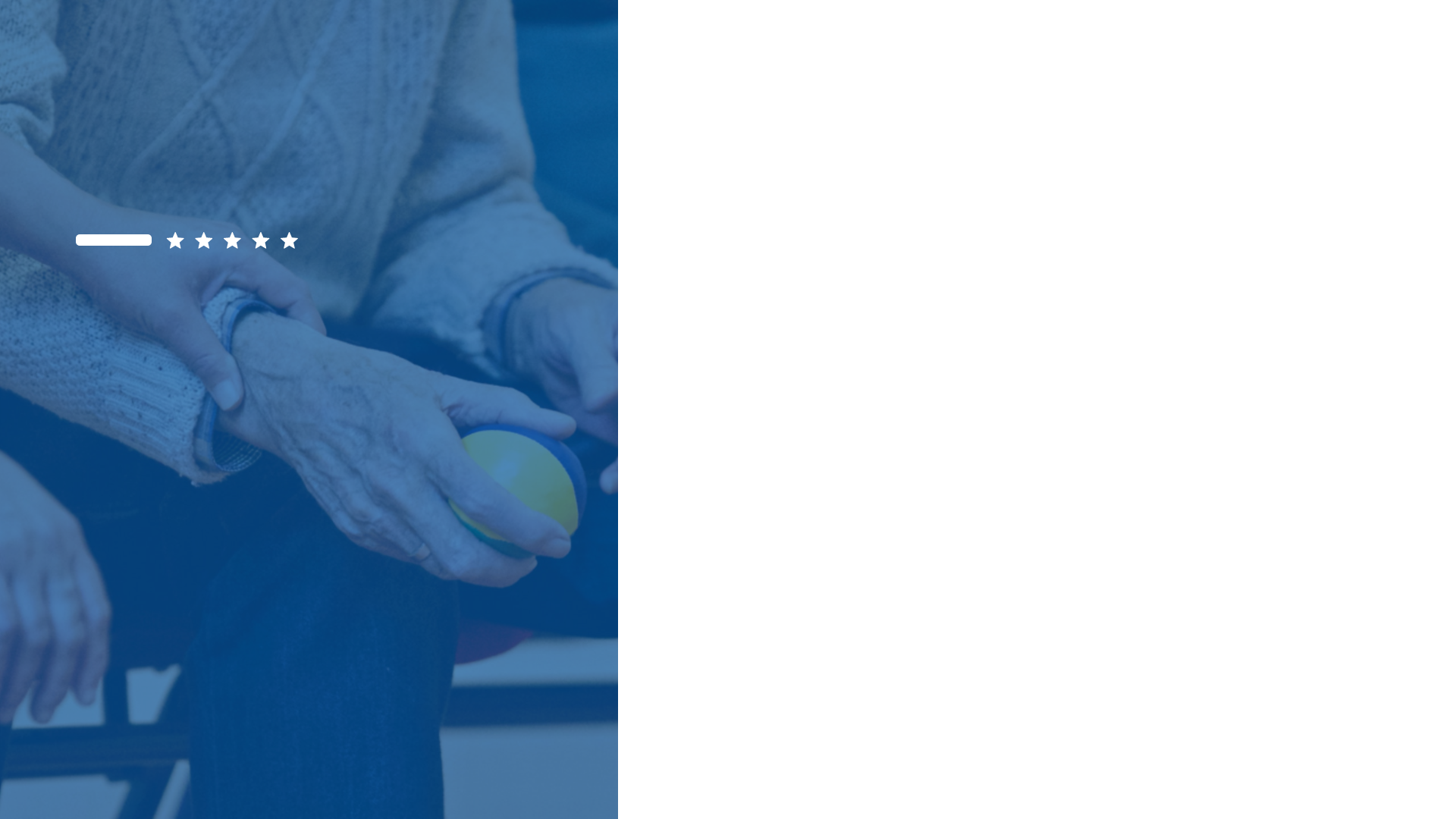 Who Is
Eligible
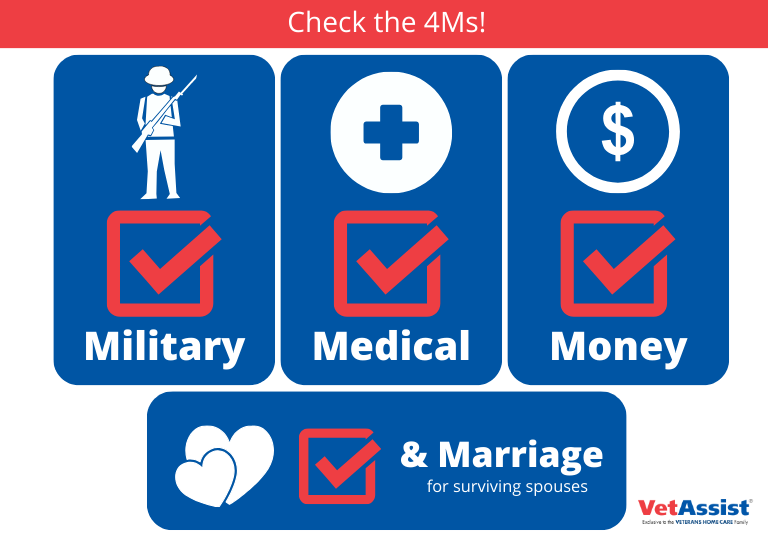 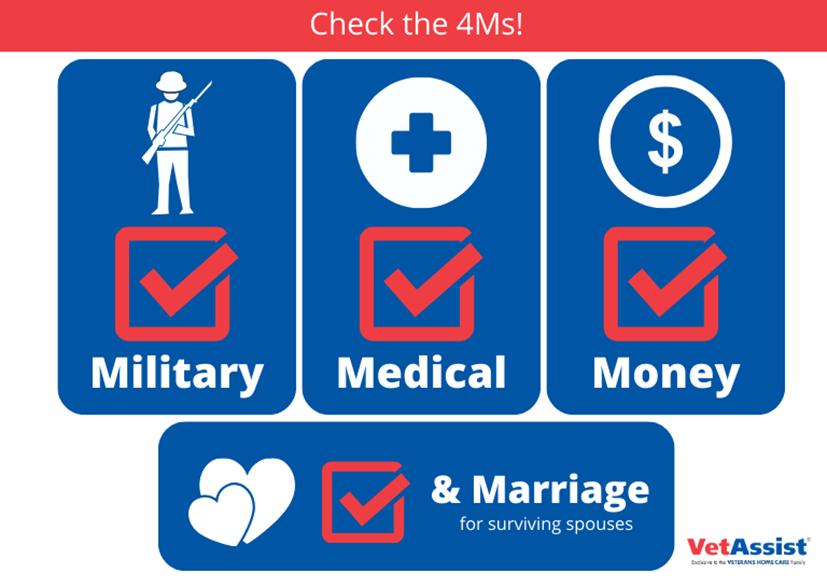 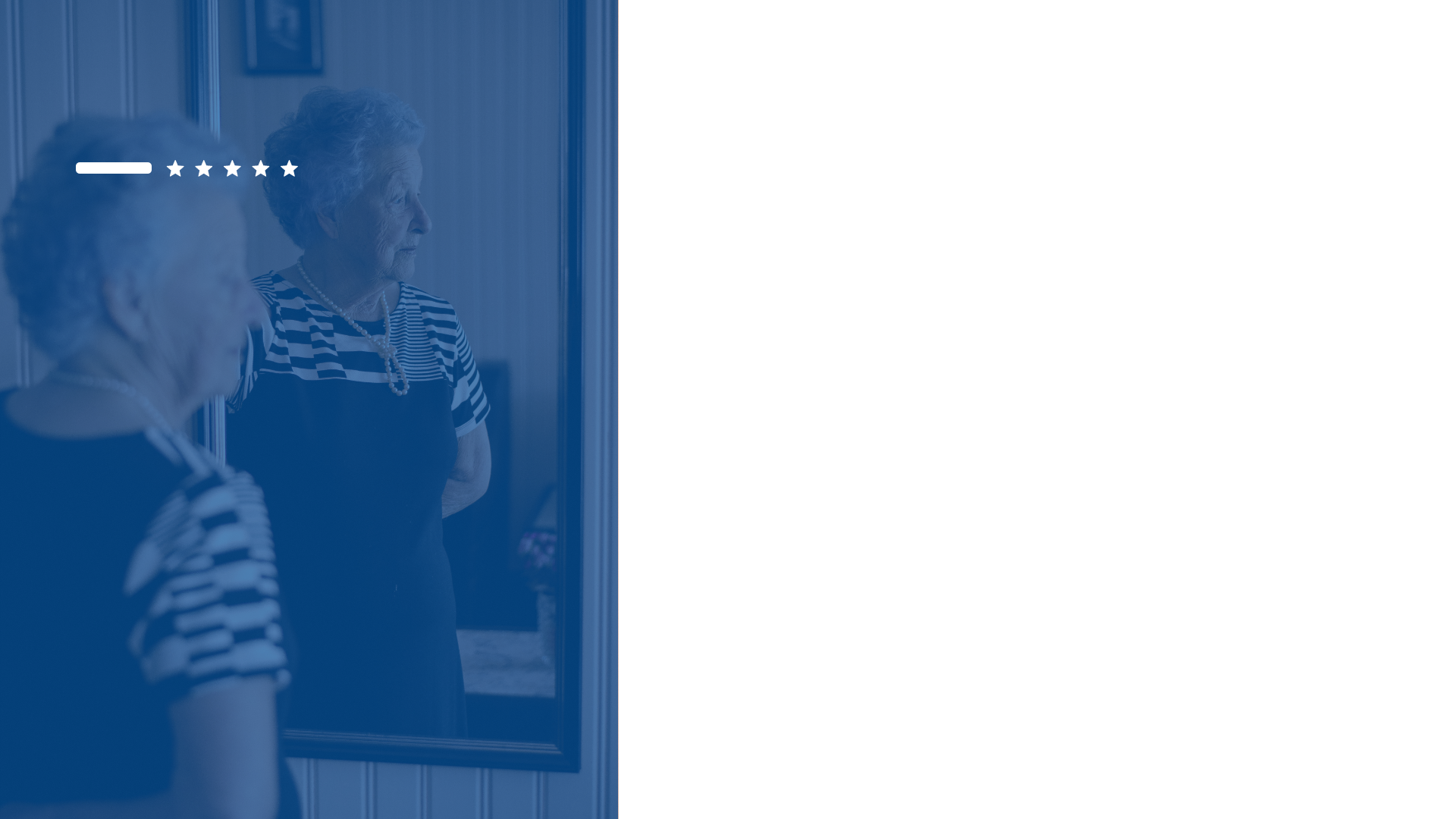 ASK THESE QUESTIONS DURING INTAKE...
3 Easy Steps
1. Is the client a Veteran of wartime?
World War II
Korean War
Vietnam
Gulf War
2. Was the client married to someone who served during wartime? (surviving spouse)
3. Does the client need home care to remain home safely and with dignity?
If yes, send the referral to Veterans Home Care
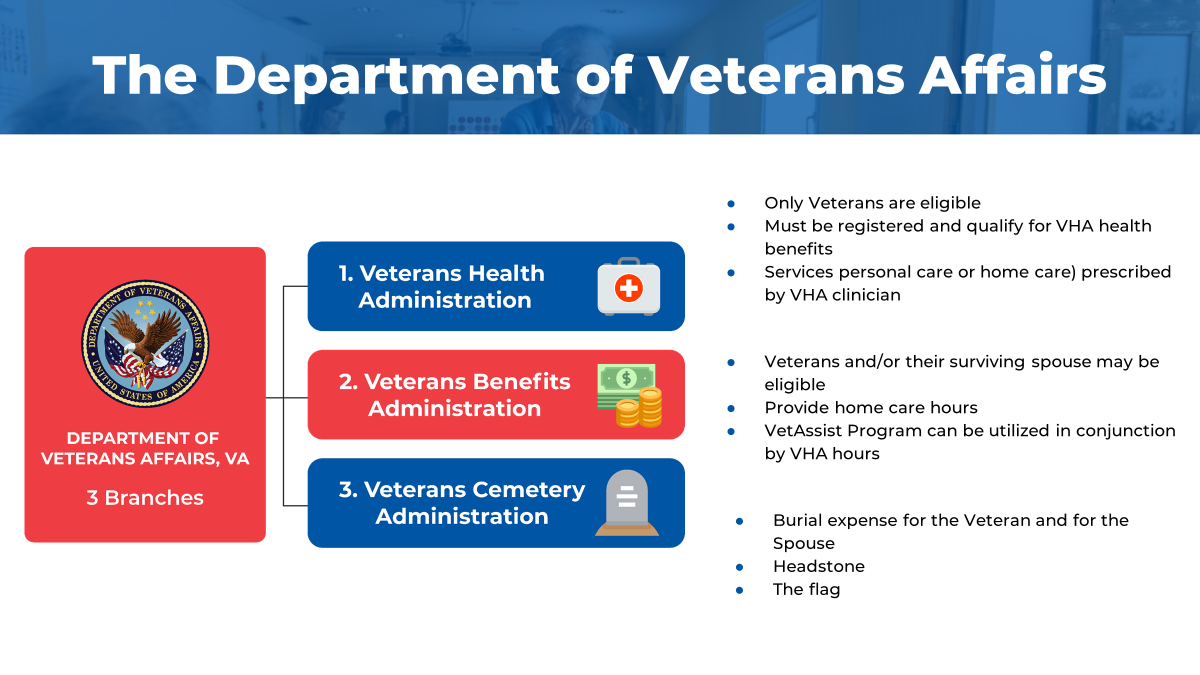 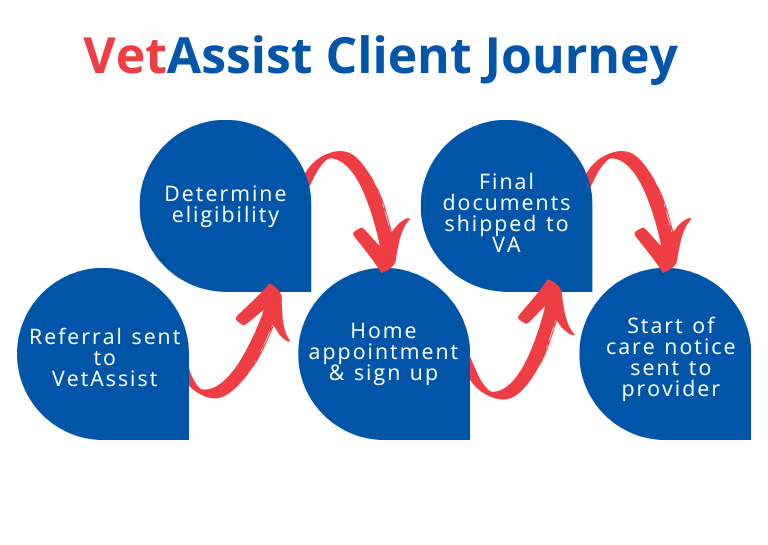 Final documents sent to VA
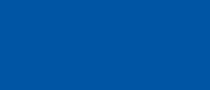 Determine eligibility
Start of care notice sent to provider
Referral sent to VetAssist
Home appointment & sign up
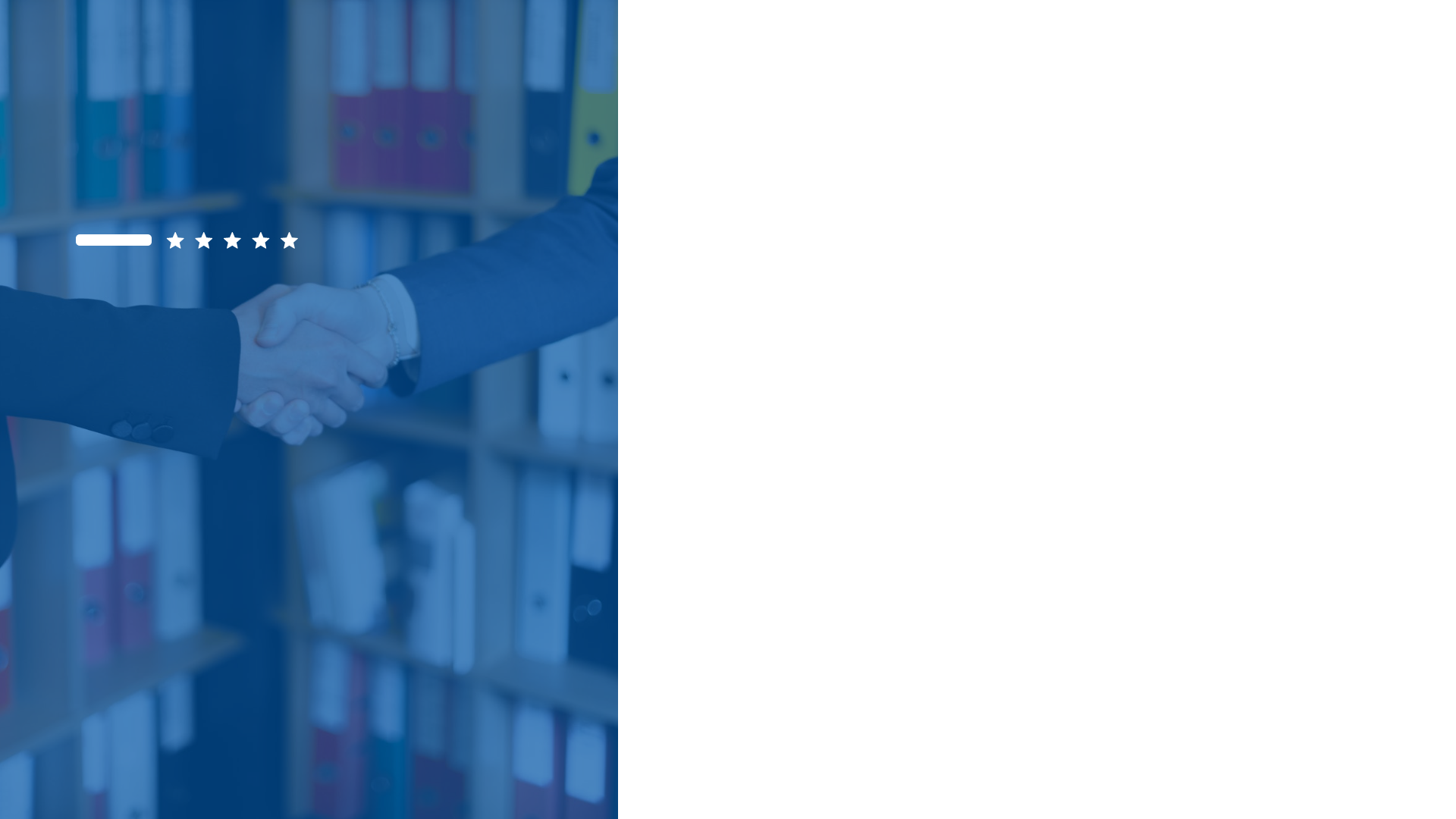 Why Partner
With Us?
Ease of billing
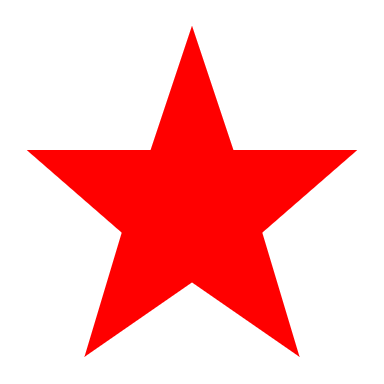 Increase dollars billed – 15% of our clients need additional hours
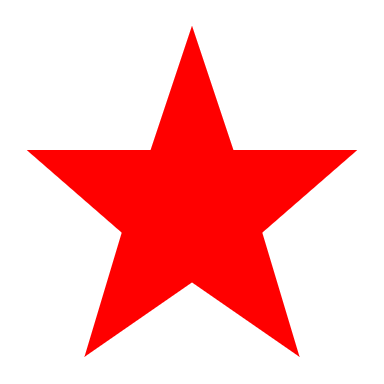 Increase billable clients
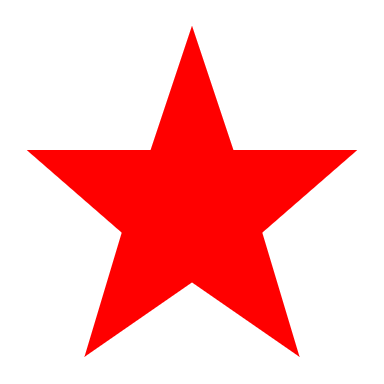 Longer average length of stay
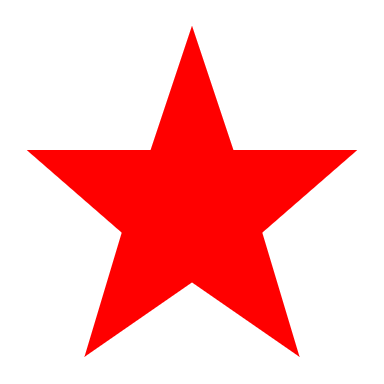 Hours that don’t expire
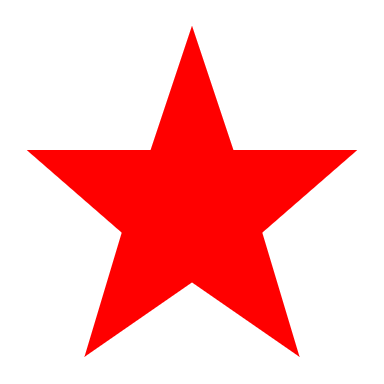 Stand alone program for marketers to get in more doors
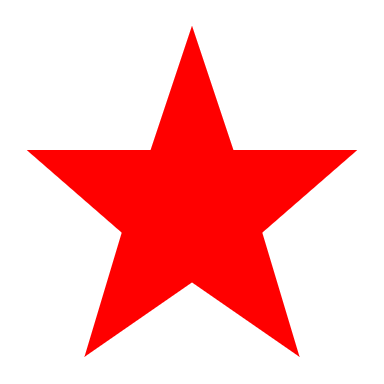 Sense of community assisting our nation’s veterans and their families
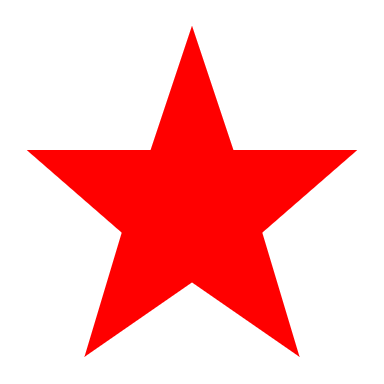 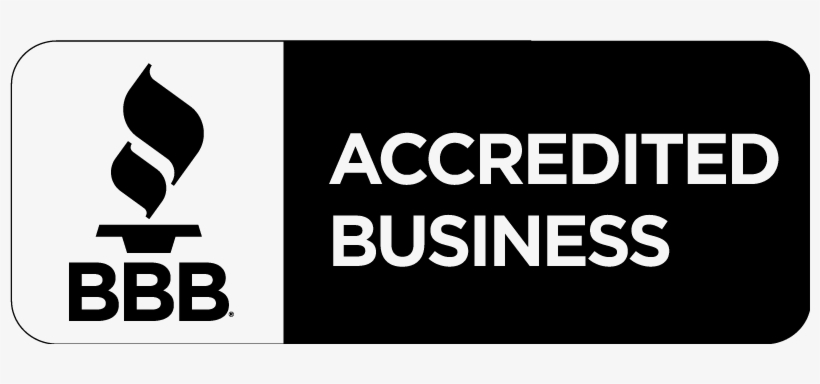 Enhanced Care Services
Included in the VetAssist Program
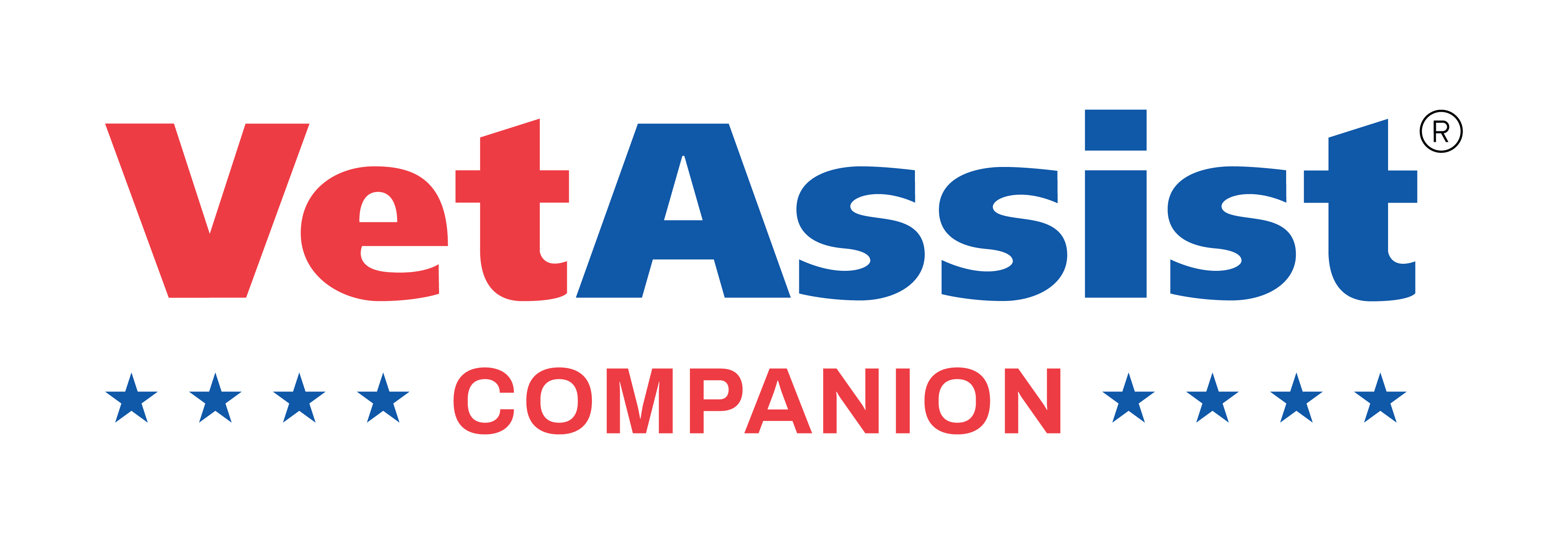 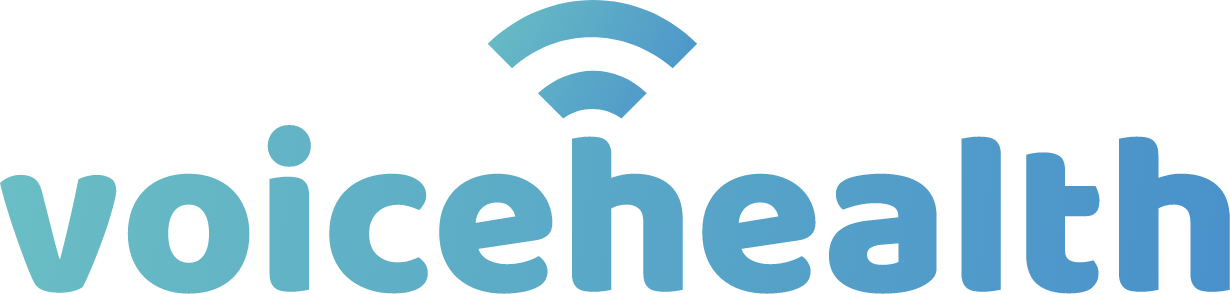 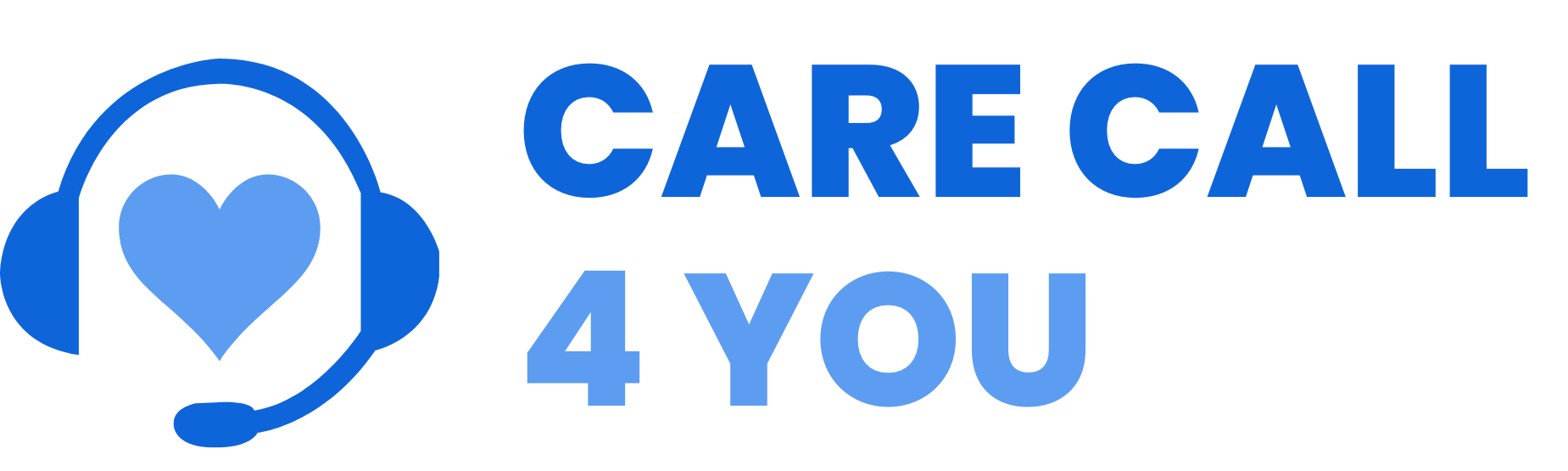 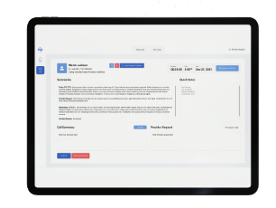 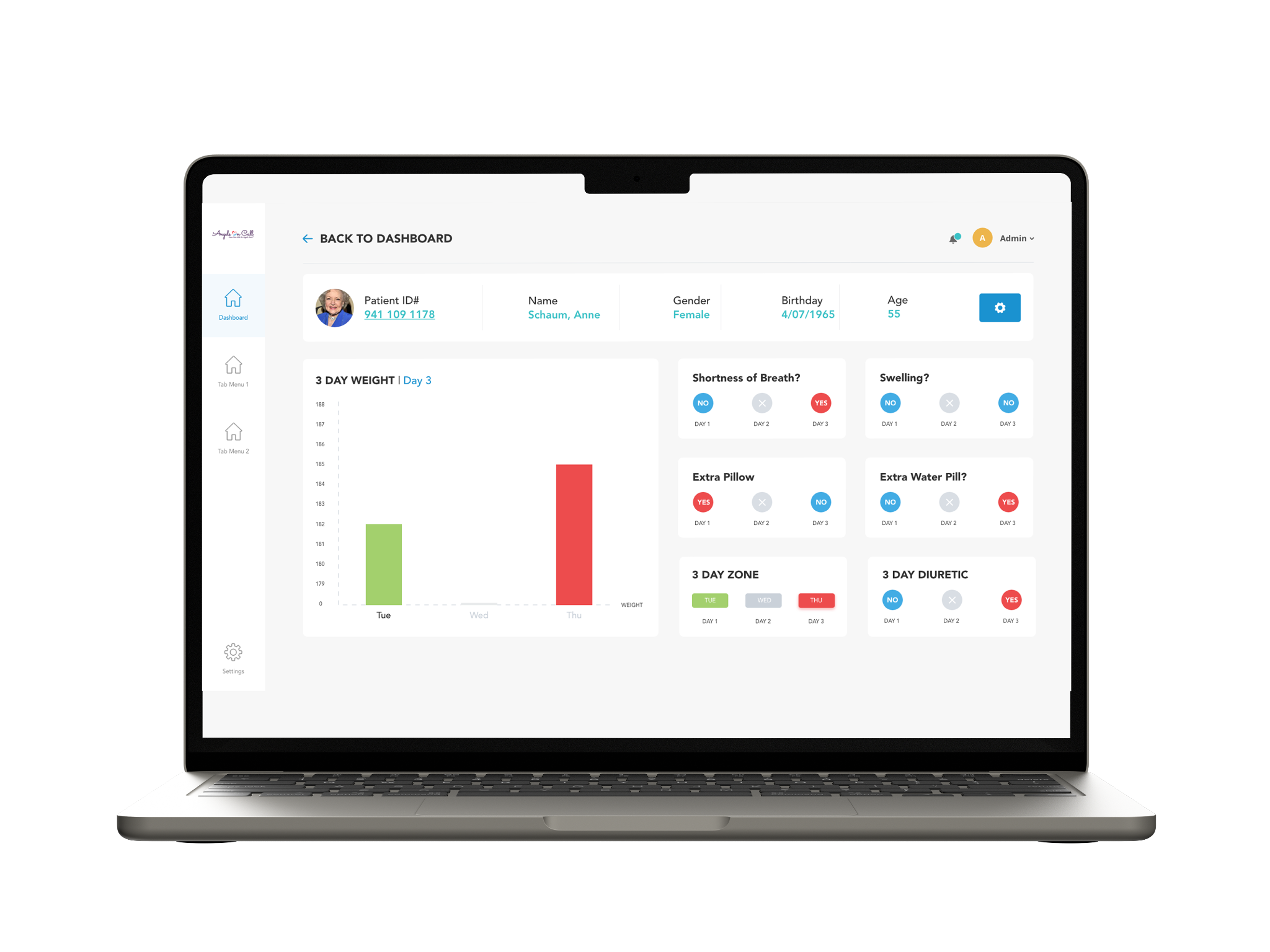 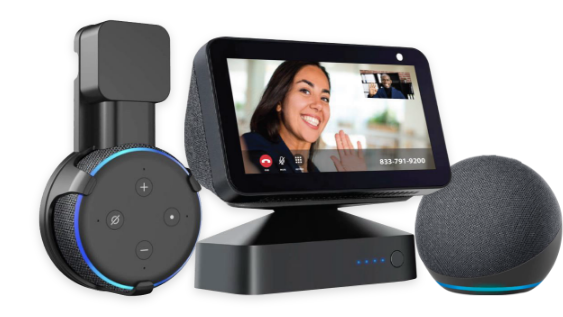 The “Hub”
Scheduled calls by our compassionate healthcare professionals team offer a reliable point of contact for expressing feelings, health needs, and non-health concerns.
The VoiceHealth skill, accessed through the VetAssist Companion, allows a healthcare professional to monitor daily care routines and wellness indicators.
A personalized, 
whole-home system of smart medical alert devices with the intelligence and entertainment of Alexa®.
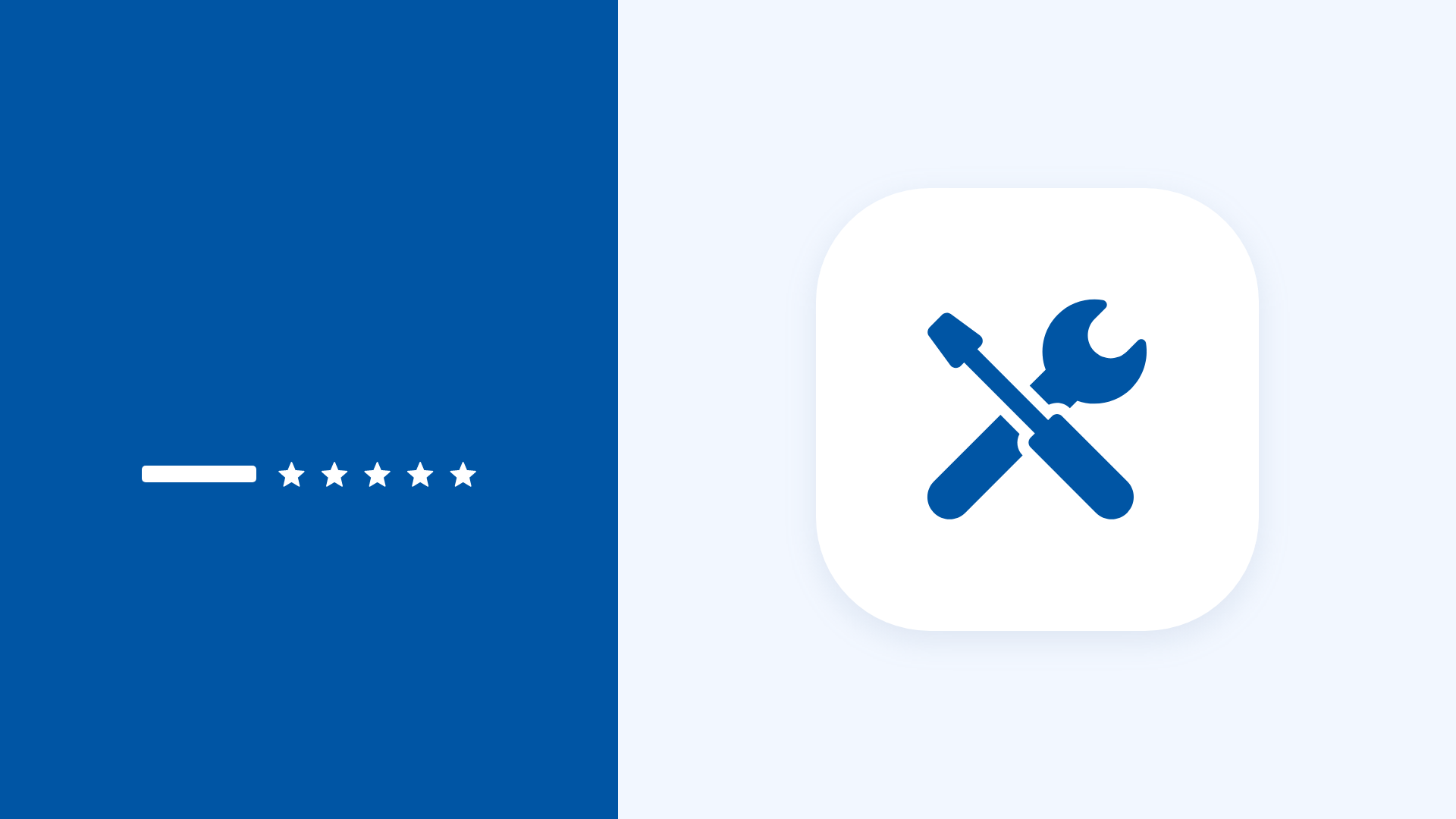 Tools
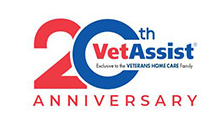 VetAssist Rack Card
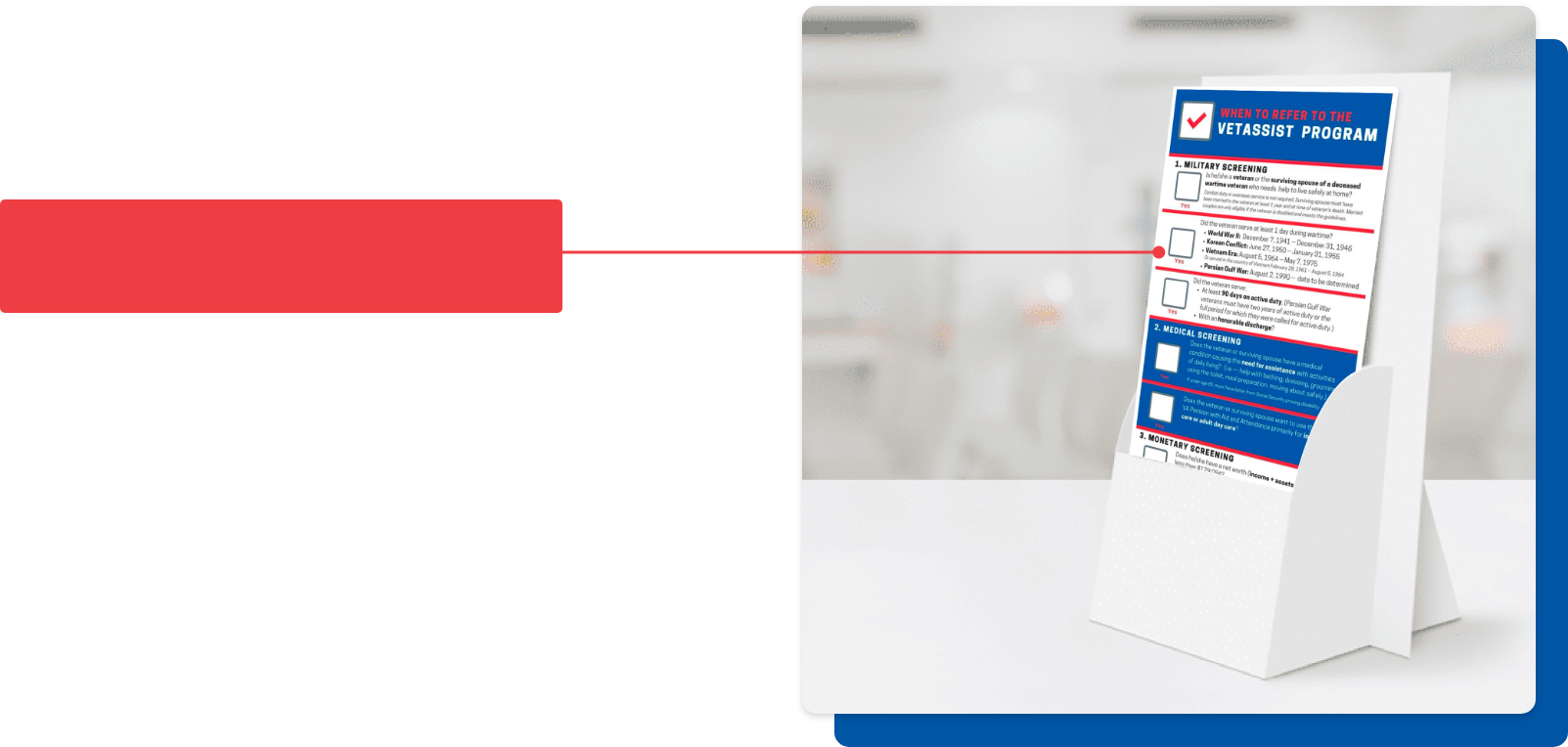 Wartime Dates
VetAssist Program brand assets at your fingertips!
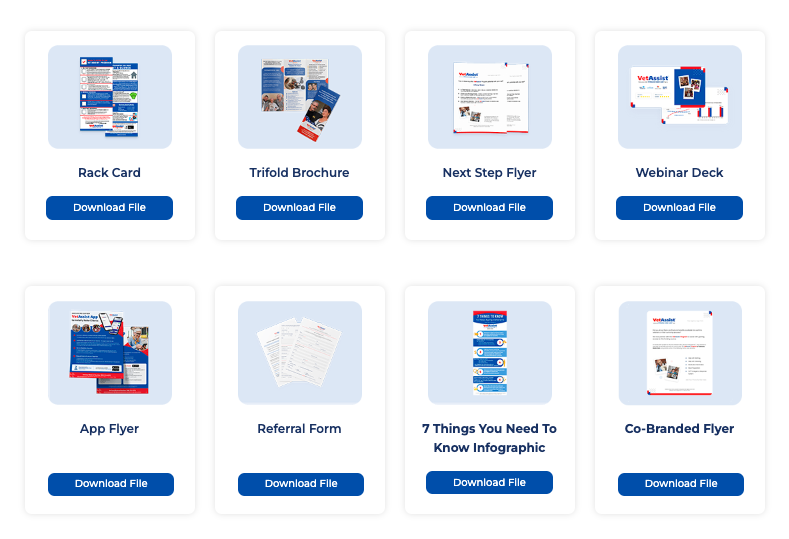 Multiple Options to Make Sending Referrals Easy
Online Form
www.veteranshomecare.com
Download Fillable PDF Form
 to email or fax
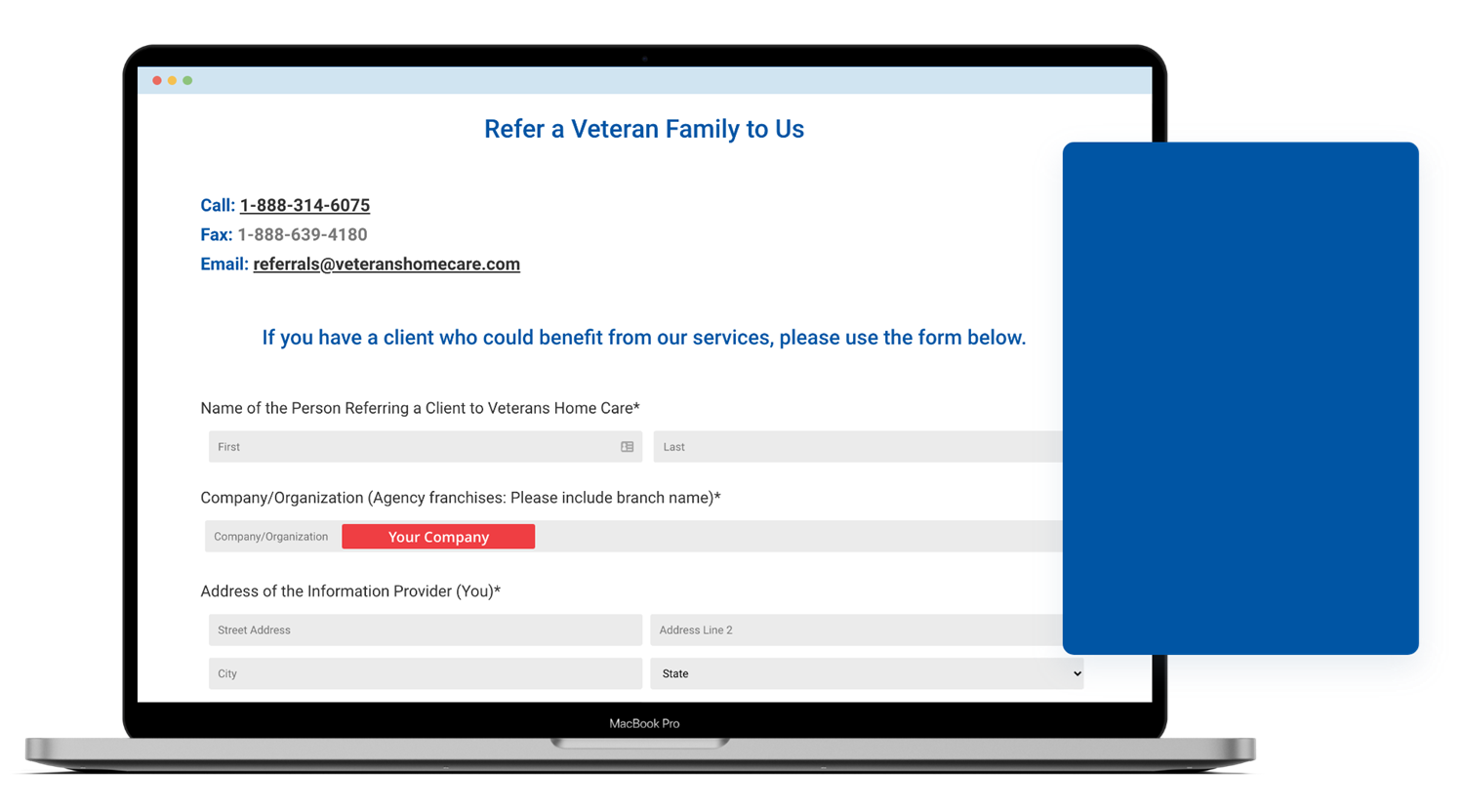 Be sure to put
the branch
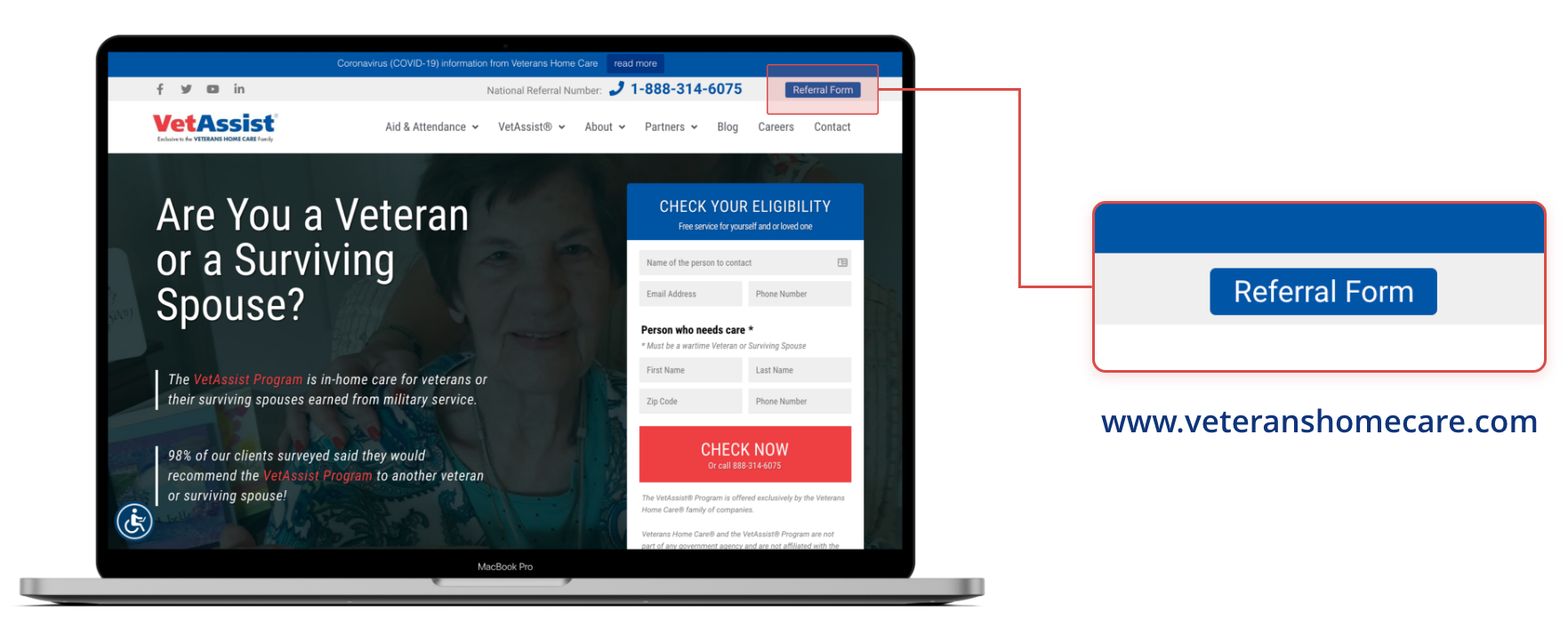 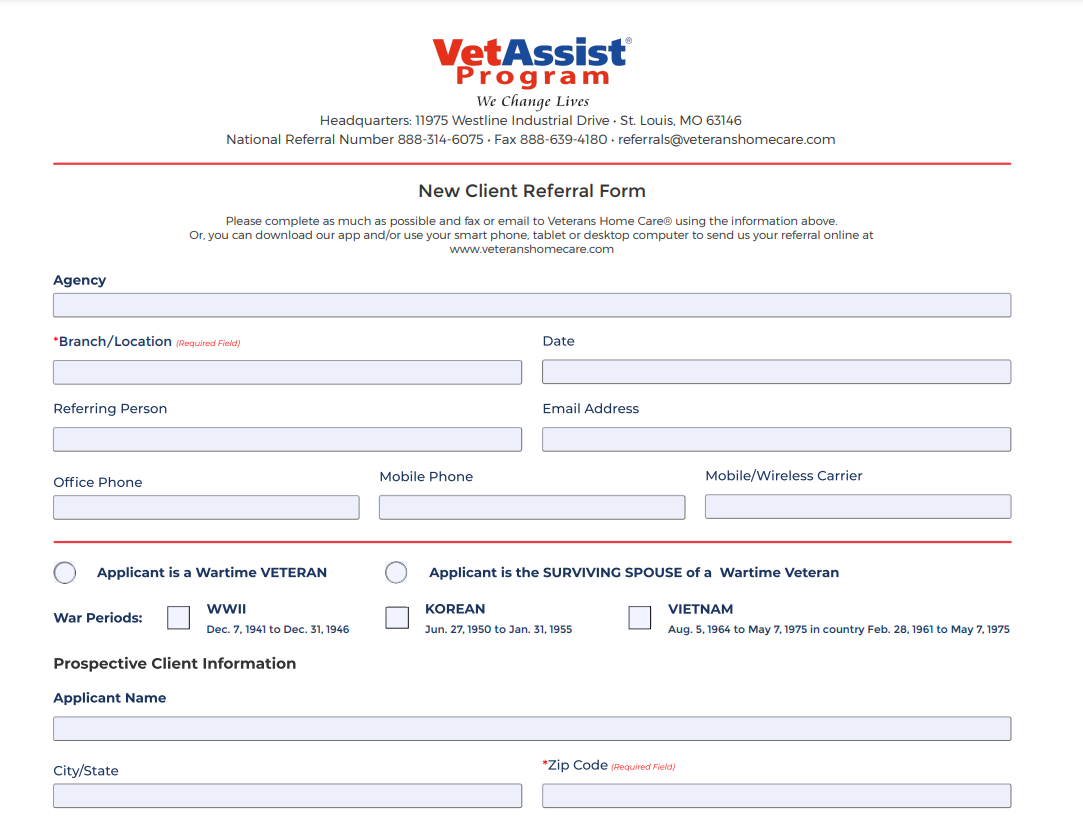 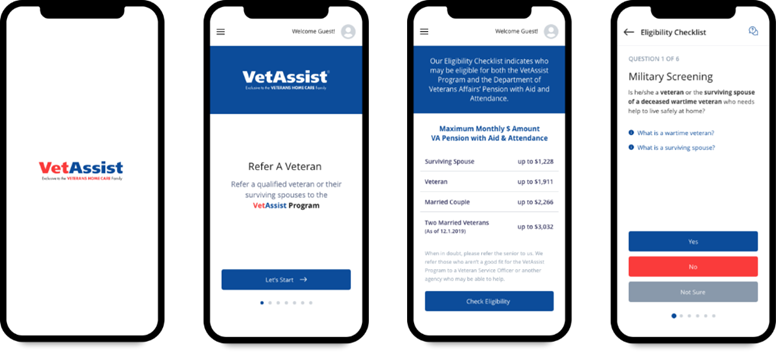 VetAssist App
to Quickly Check Eligibility and Refer
Veterans in Need!
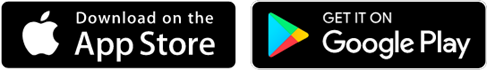 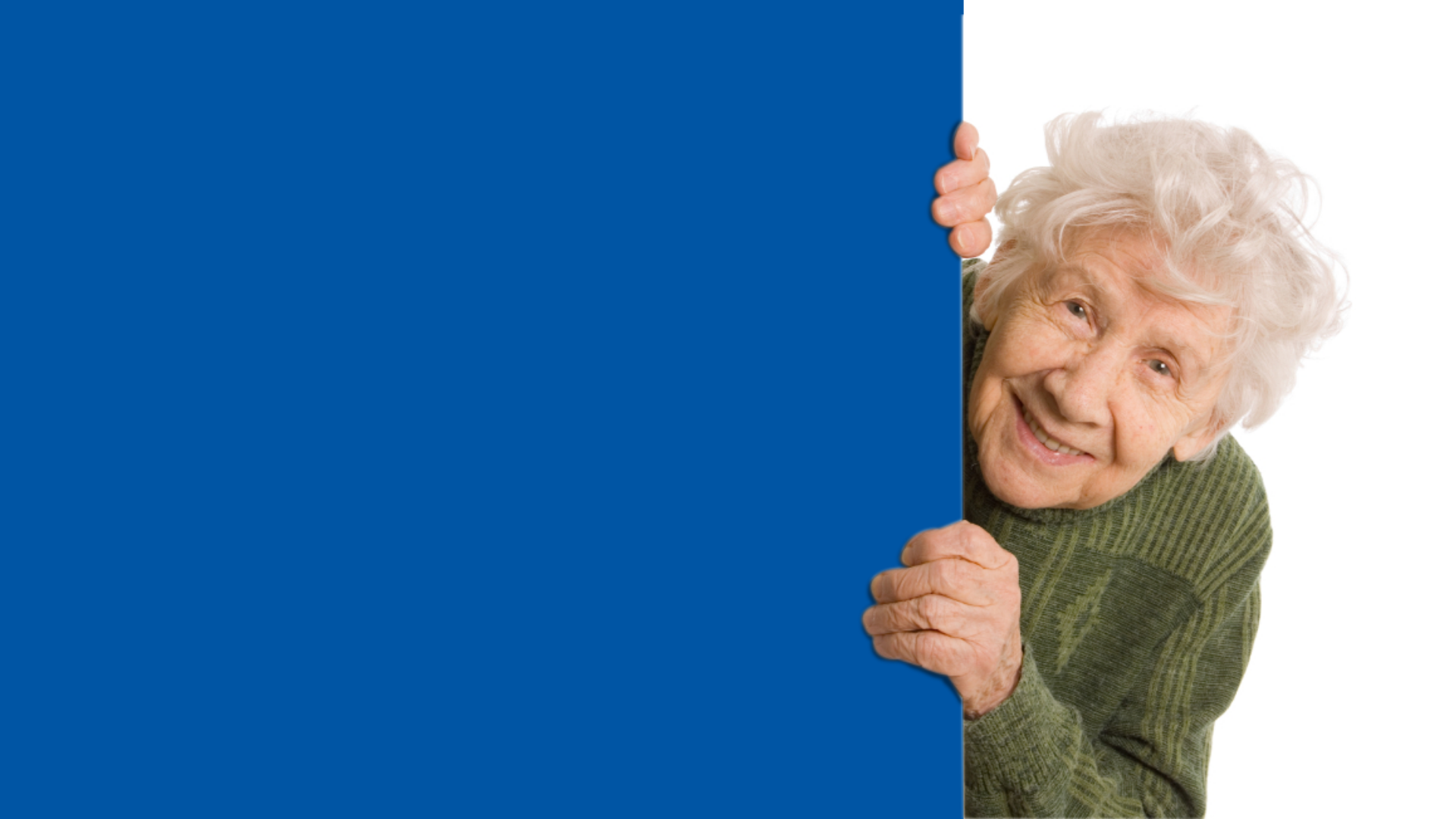 Questions?
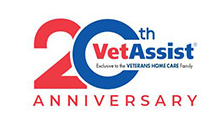